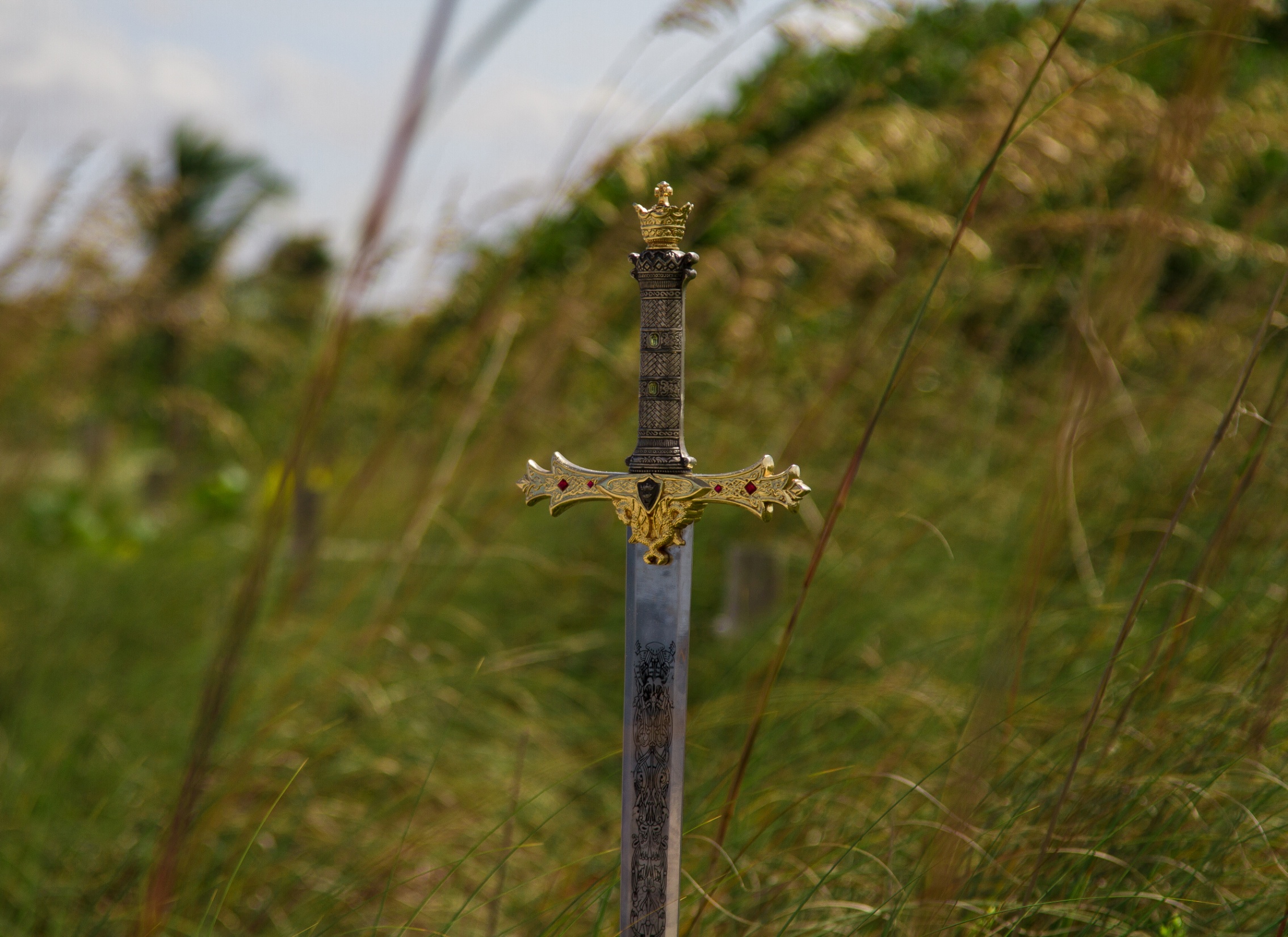 The First Battle in the Bible
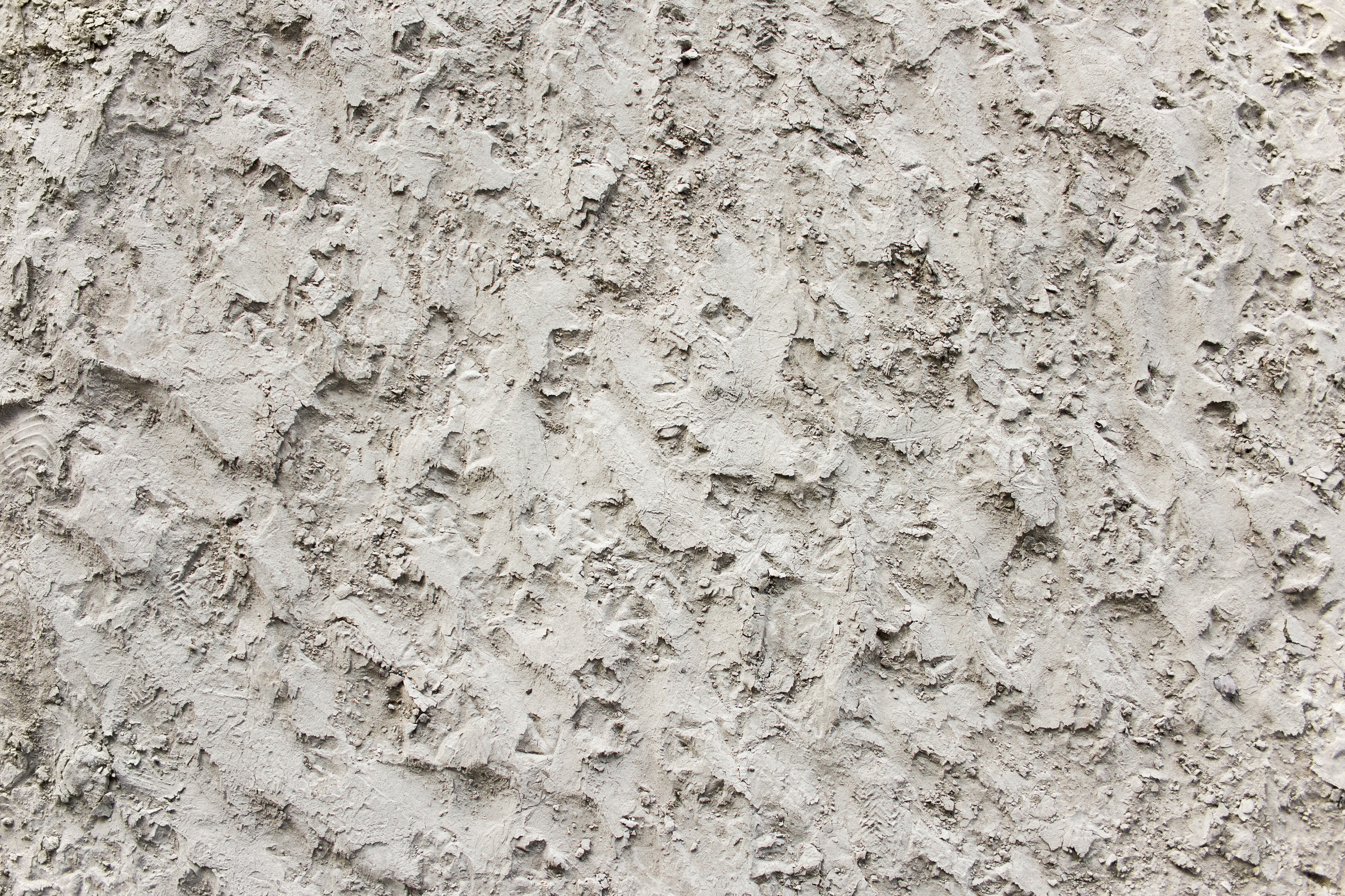 The Promise
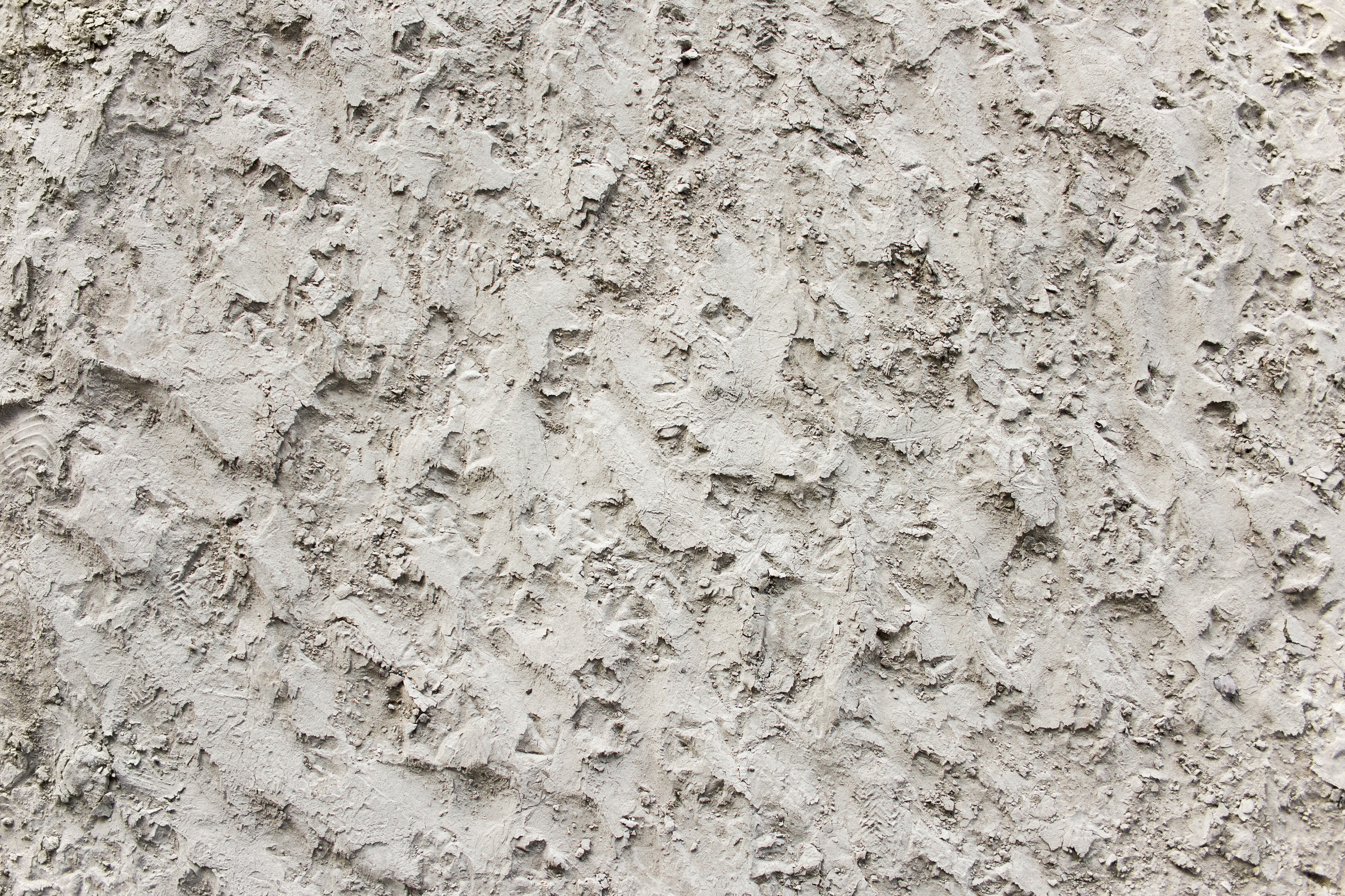 The Choice
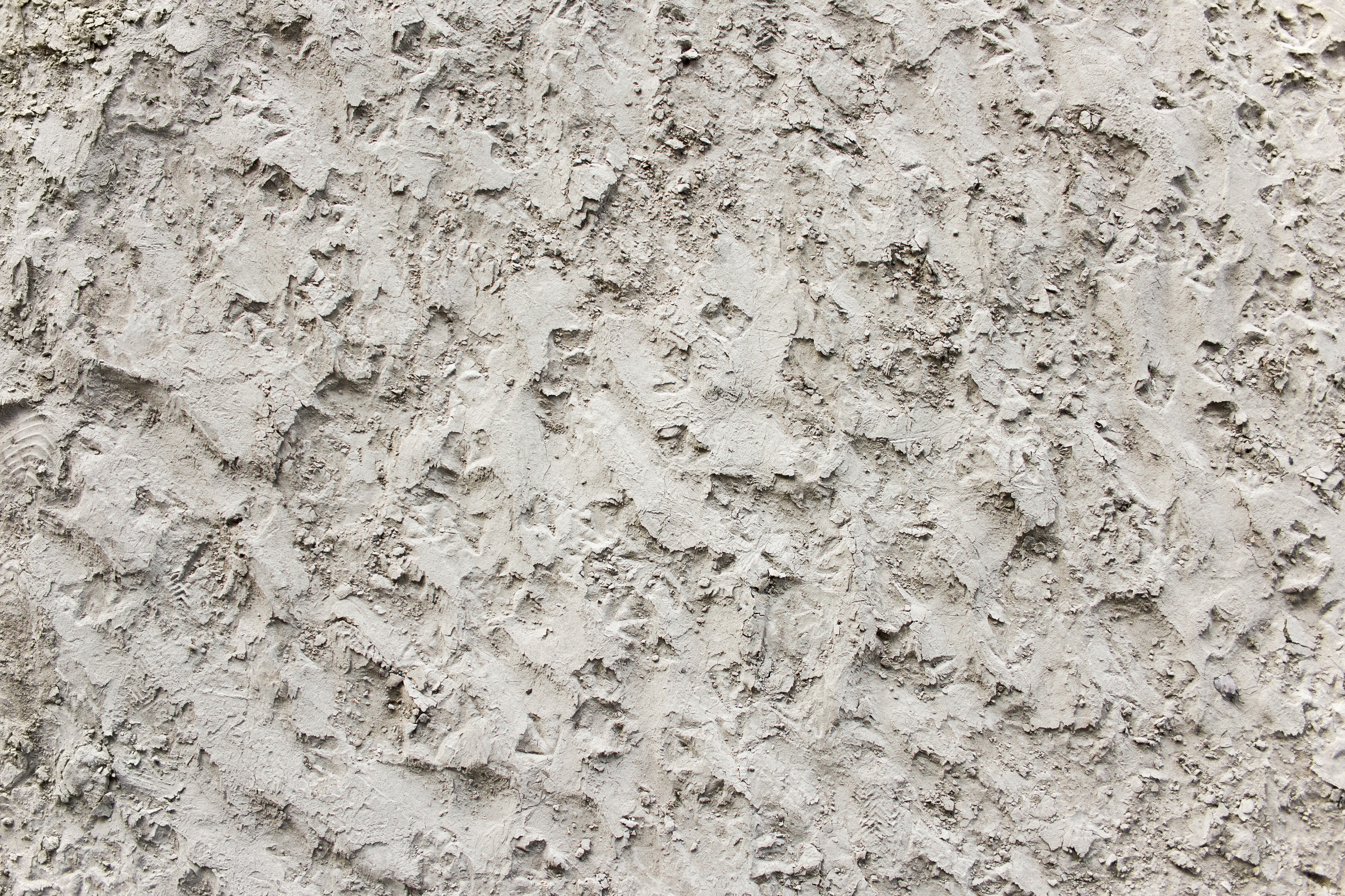 The Blessing
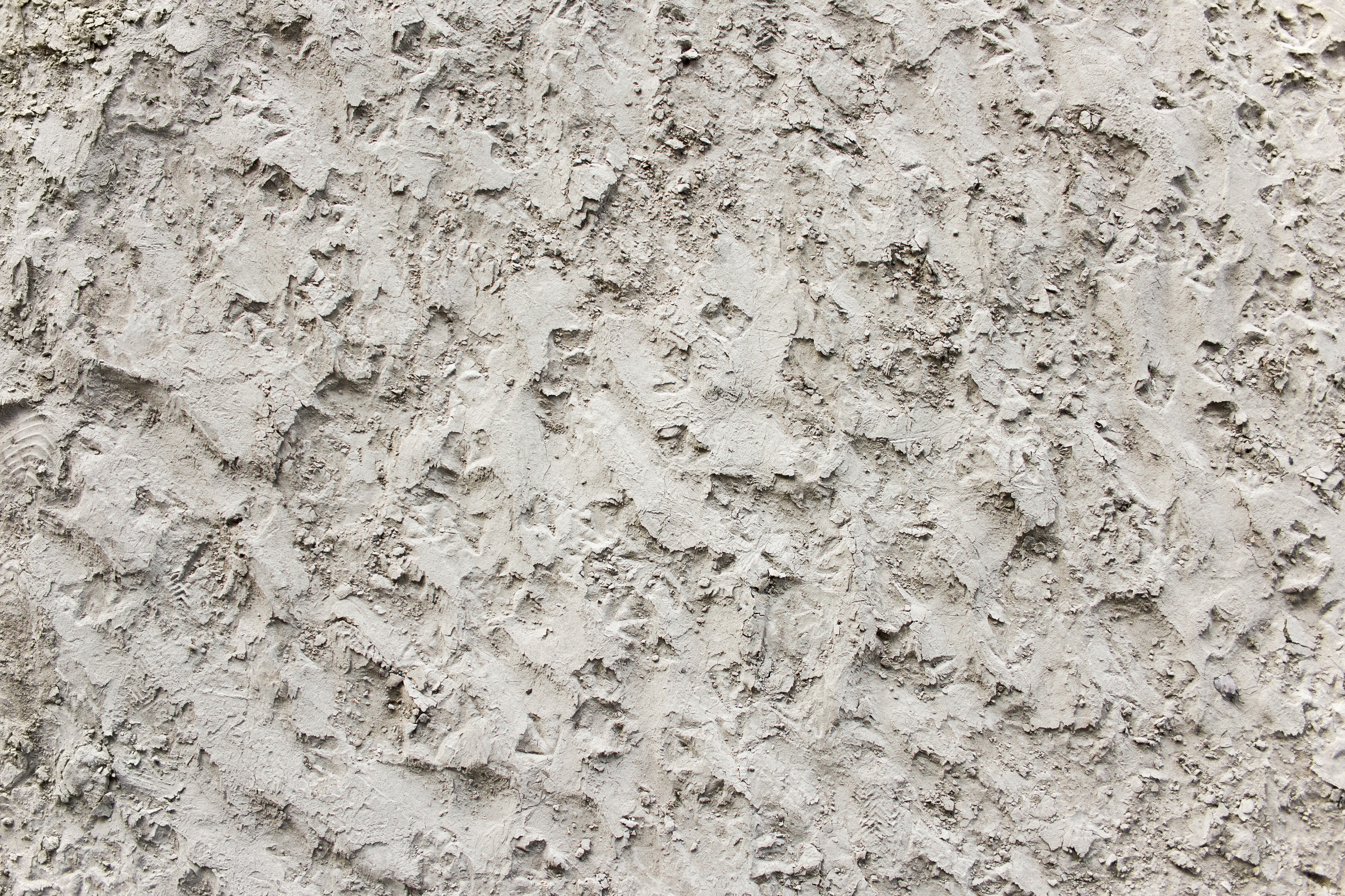 The Consequence
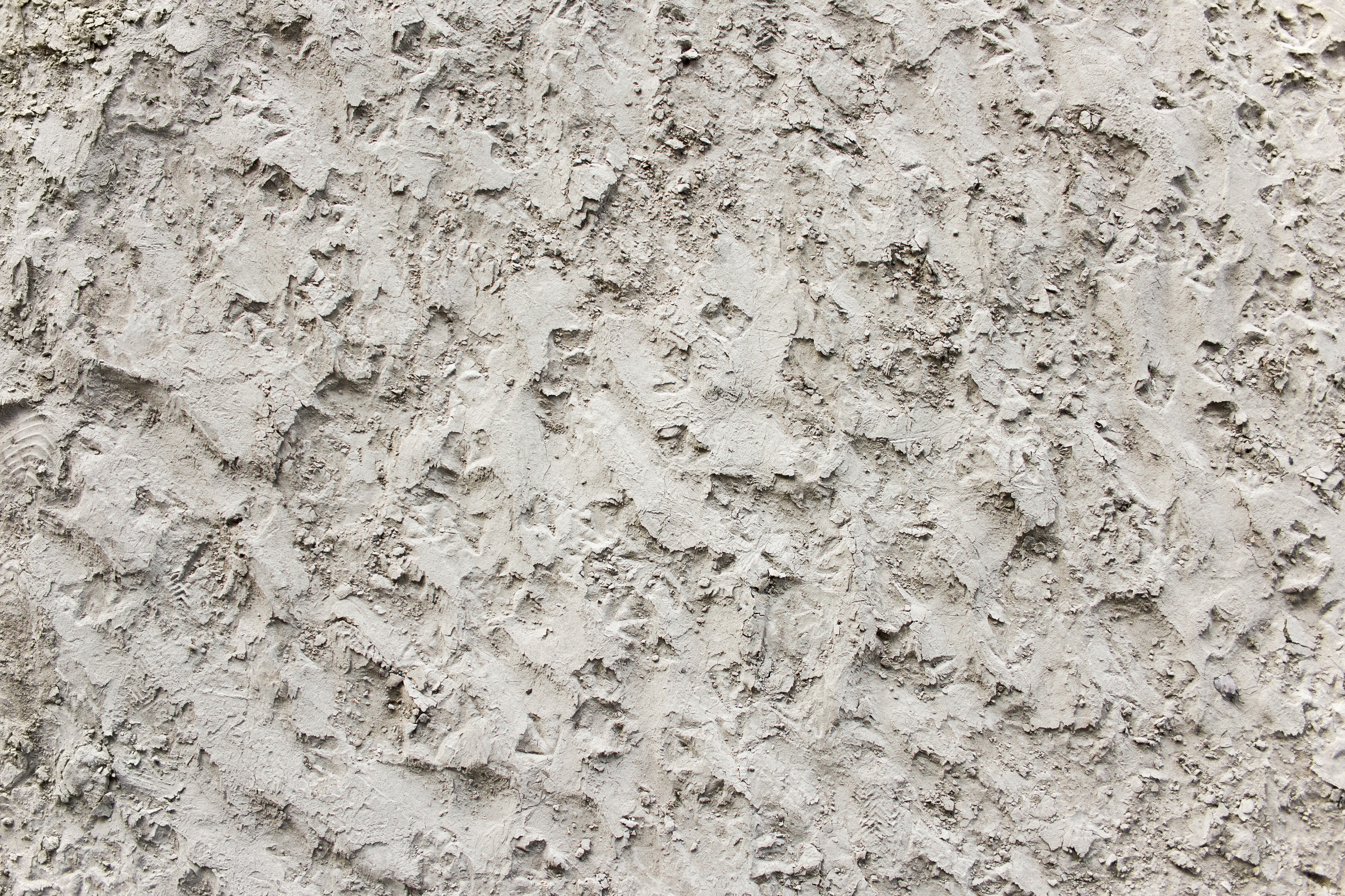 What’s Abraham Going to Do About It?
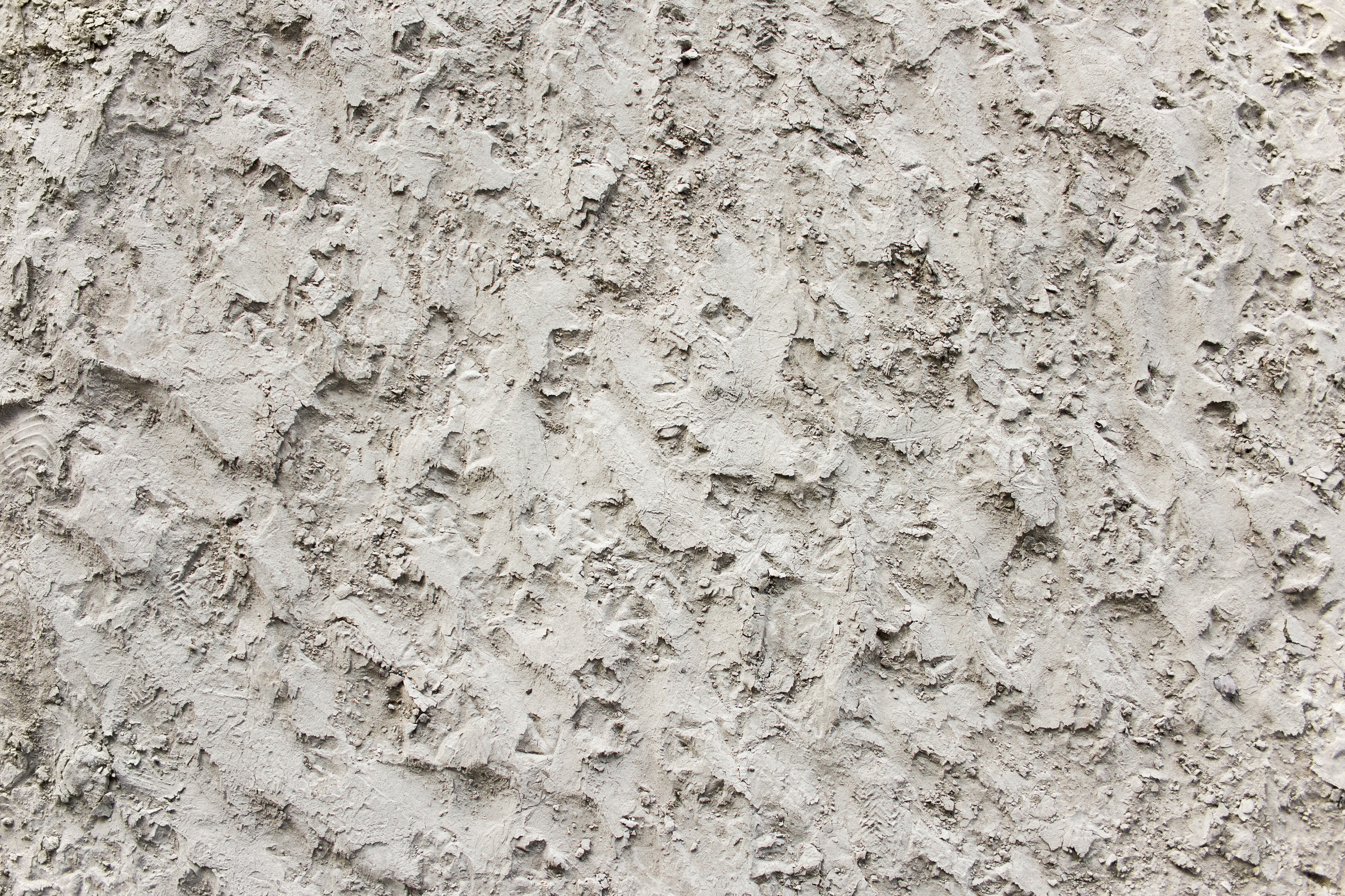 The Victory
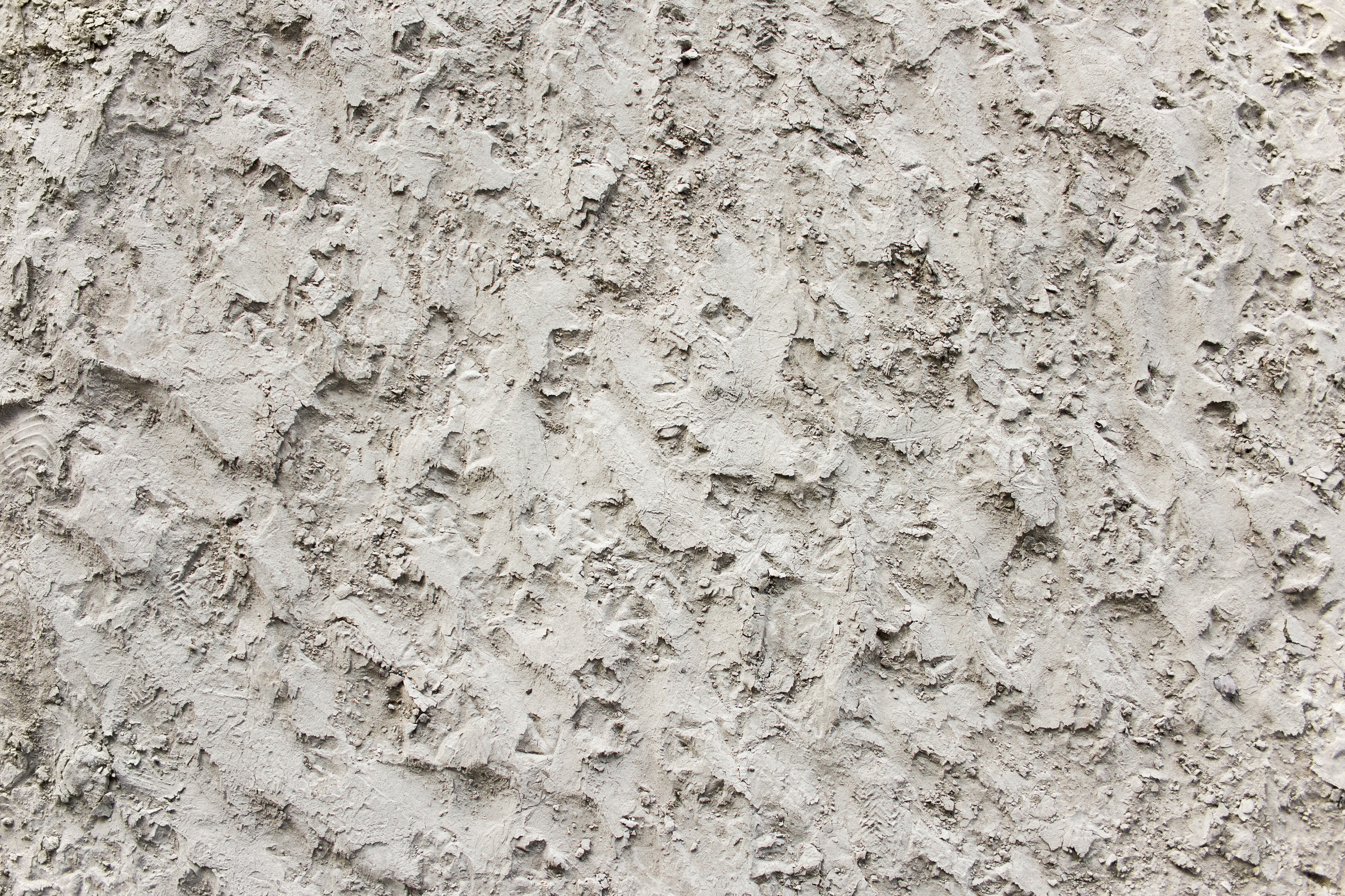 The Praise
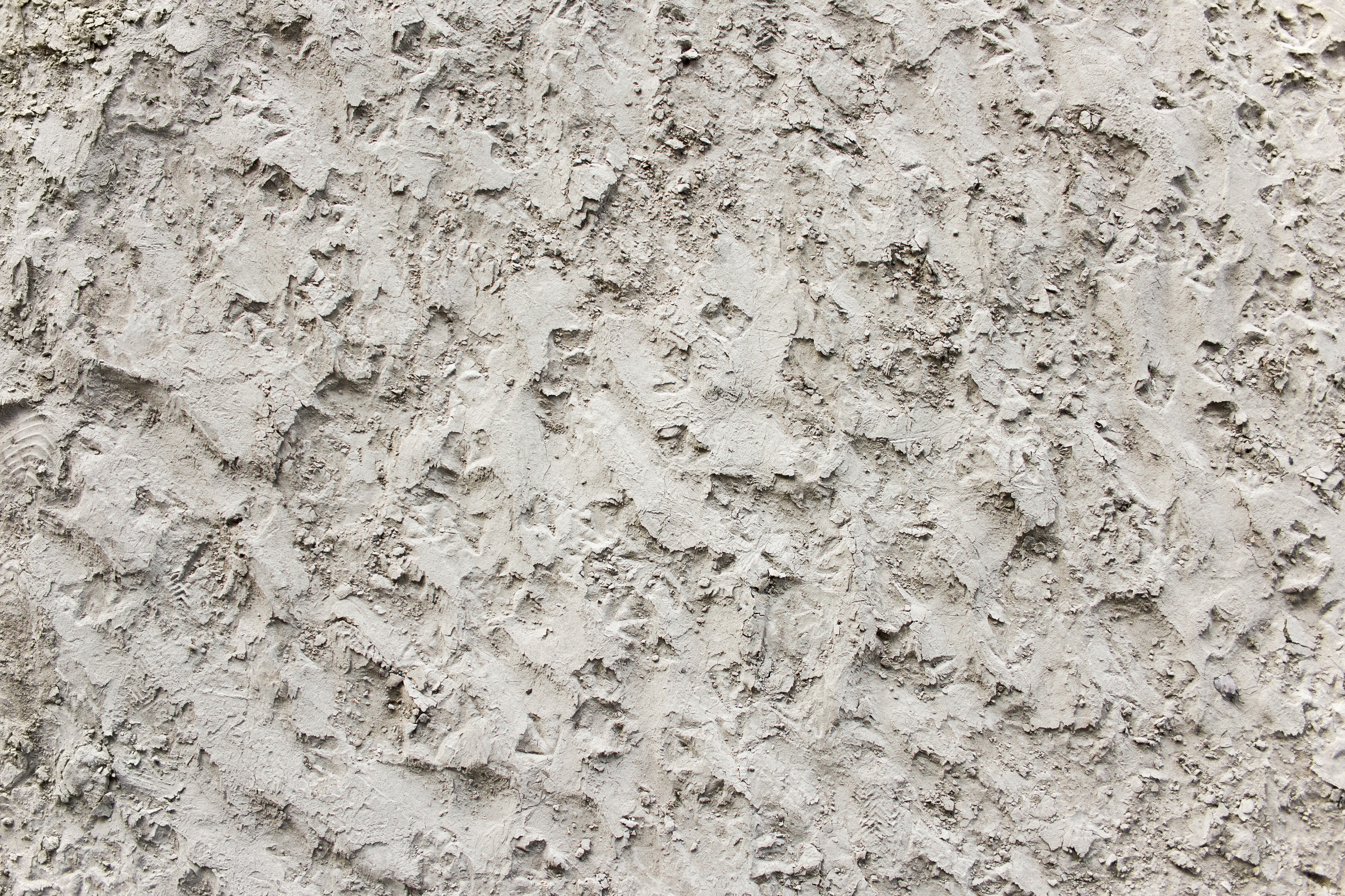 The Story Soundsa Lot Like…
Jesus
Me?